7.オリジナルイベント
7-（1）　オリジナルイベント開催概要
7-（2）　イベント詳細
7-（3）　イベント写真
※上映中は撮影禁止の為、画像無し
県内の海ごみ有識者によるトークセッション
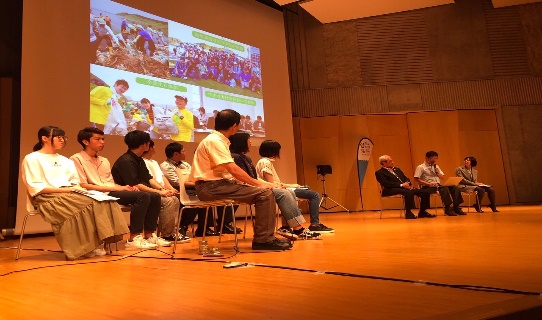 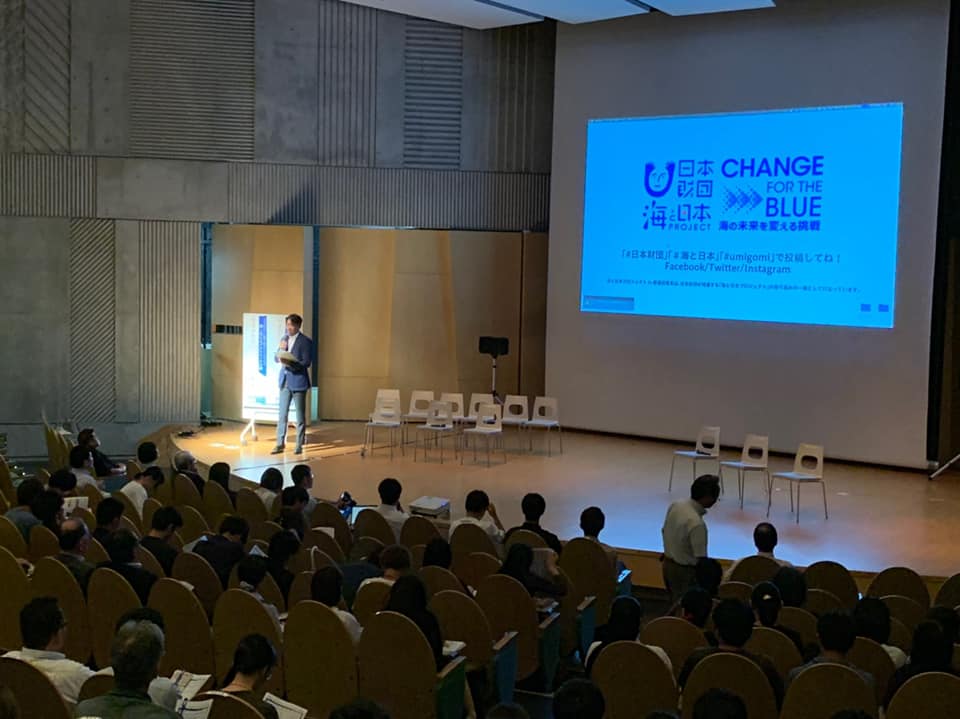 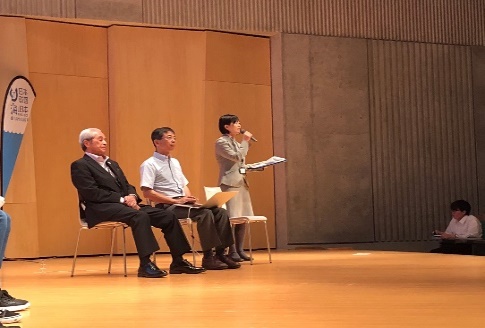 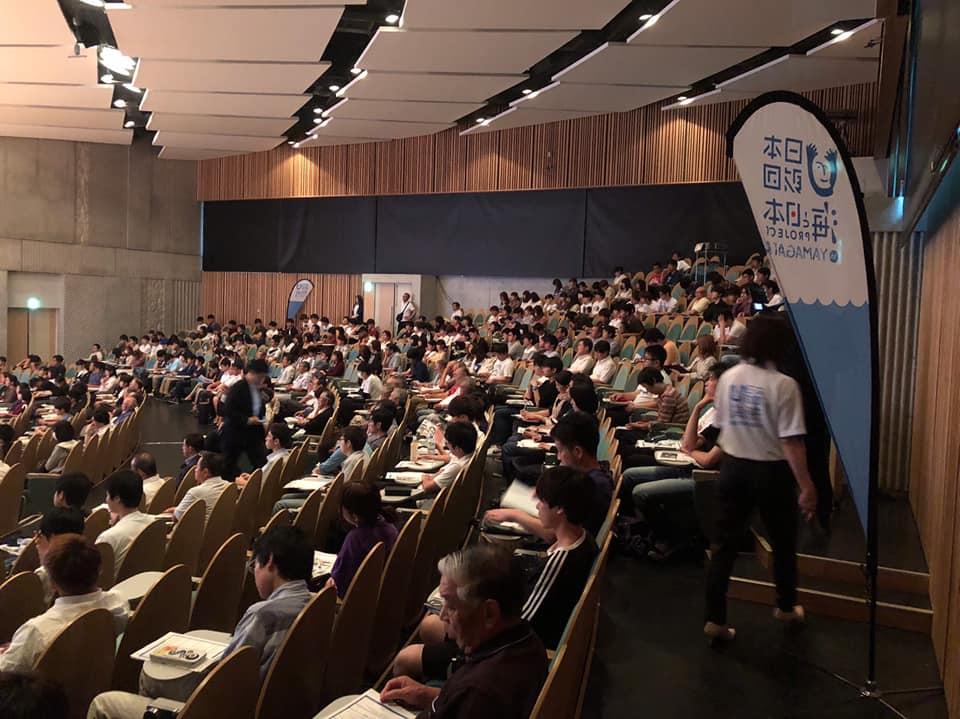 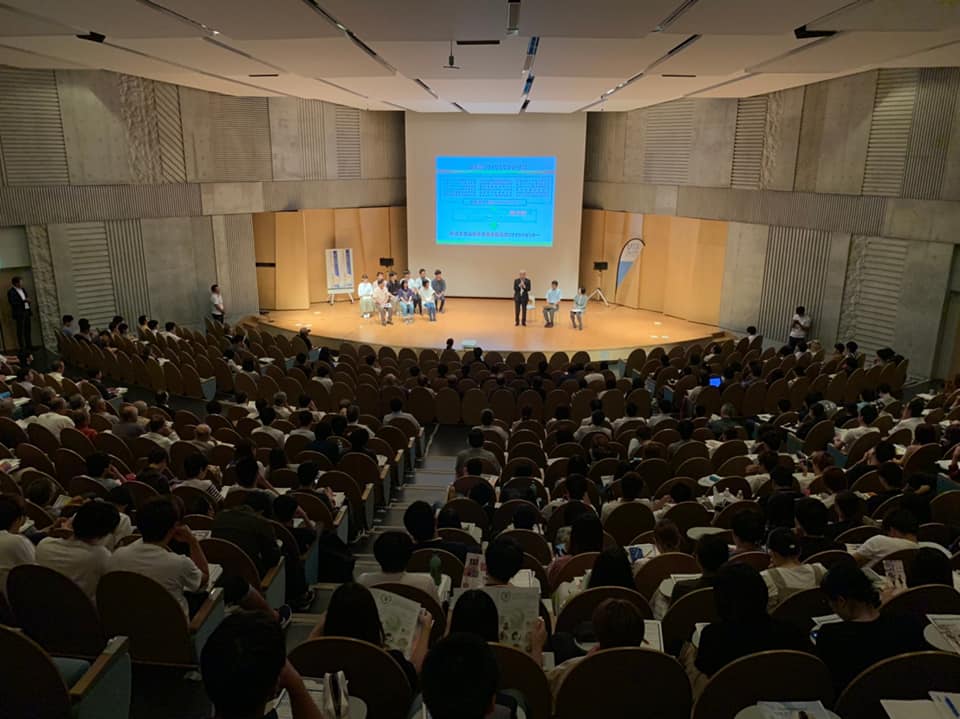 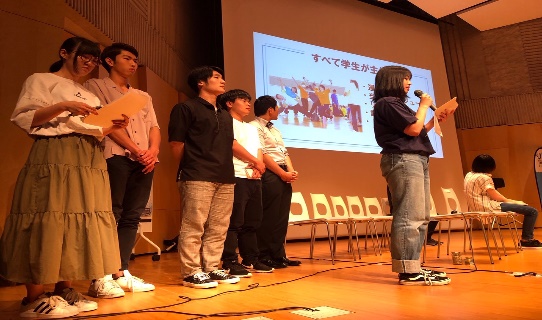 7-（4）　その他
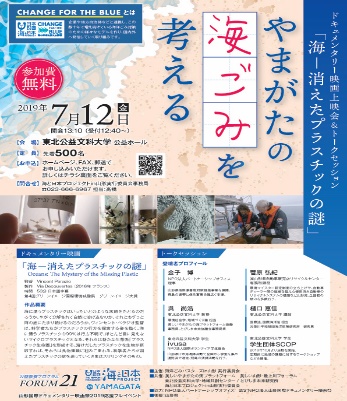 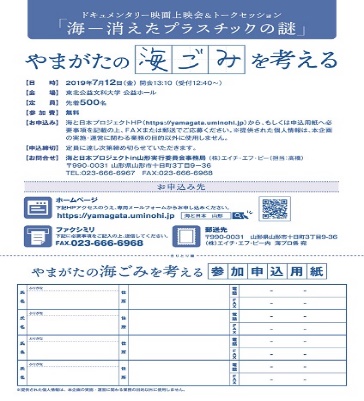 7-（6）　メディア露出状況
・募集告知CM　2019年6月23日～6月30日　15本
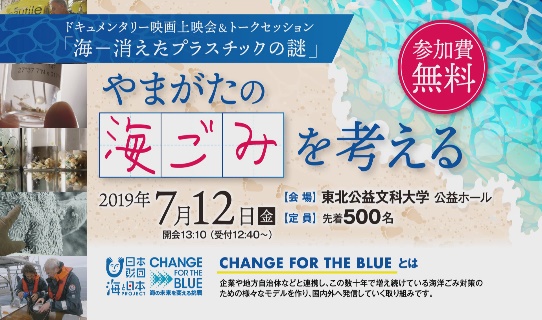 山形の海ごみを考える
ドキュメンタリー映画
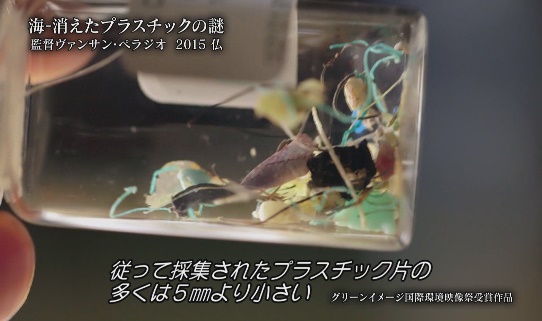 「海ー消えたプラスチックの謎」の上映会、トークセッションを開催します！
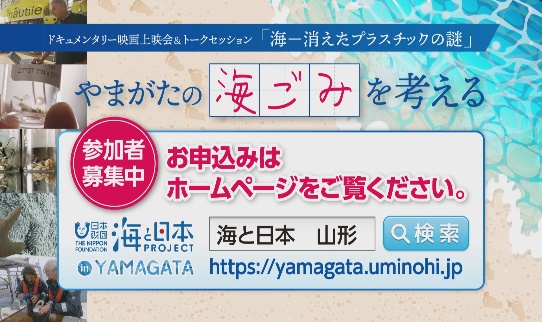 参加費無料！
お申込みは海と日本プロジェクトのHPまで。
7-（6）　メディア露出状況
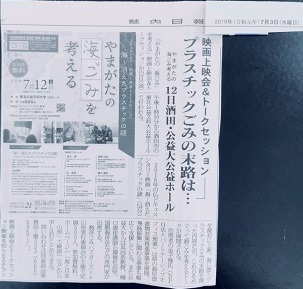 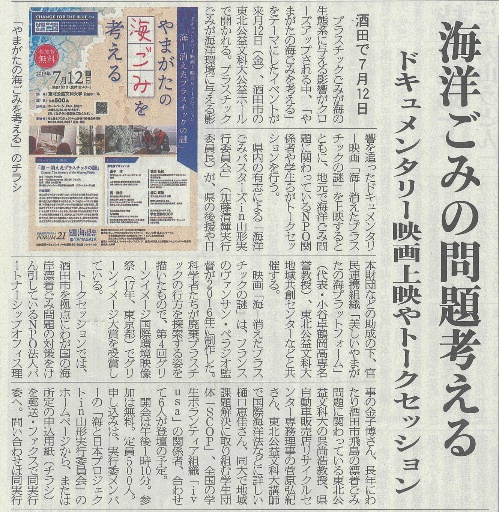 ・荘内日報　2019年6月15日夕刊
荘内日報　2019年7月3日夕刊
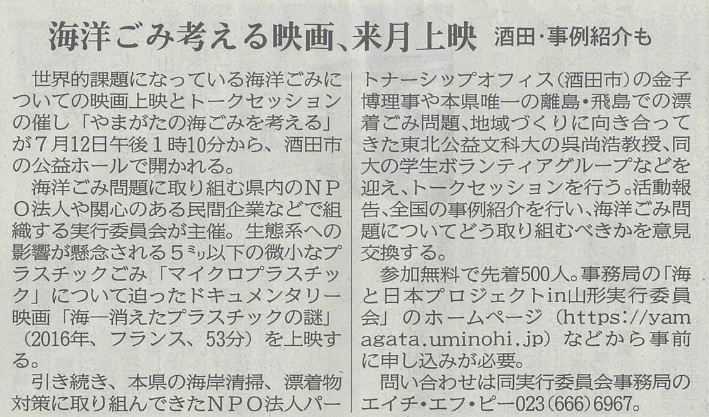 ・山形新聞　2019年6月13日　朝刊